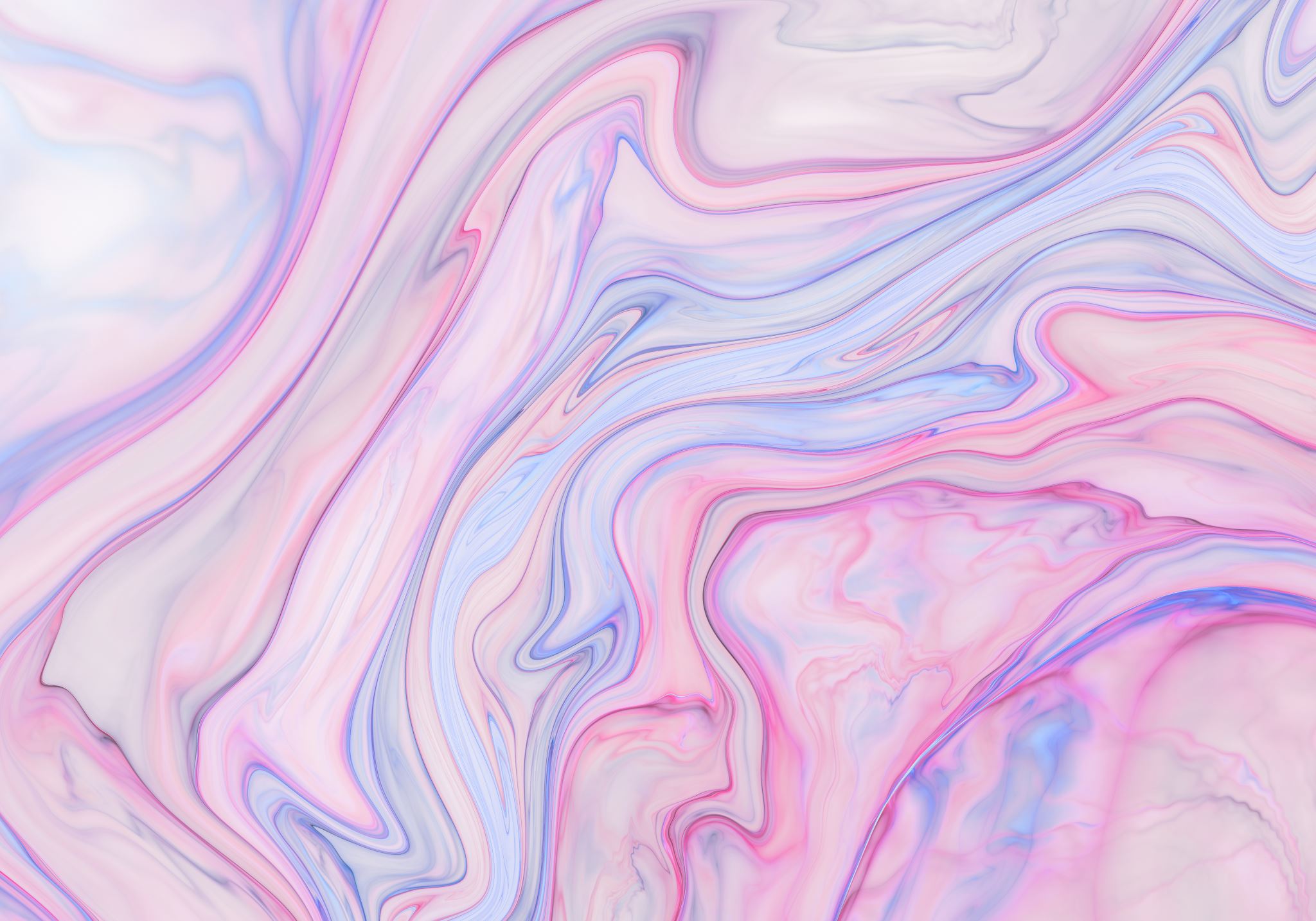 Θεματική ενότητα : Ζω καλύτερα – Ευ ζην3. Γνωρίζω το σώμα μου, σεξουαλική διαπαιδαγώγηση
Τίτλος Εργαστηρίου: Μαθαίνοντας για τη σεξουαλική υγεία, γνωρίζοντας επαγγελματίες υγείας
ΒΑΣΙΚΟΙ ΣΤΟΧΟΙ ΤΟΥ ΕΡΓΑΣΤΗΡΙΟΥ
Ενδυνάμωση με πληροφορίες, δεξιότητες και αξίες. 
Να απαντηθούν απορίες και ερωτήματα των παιδιών.
Δημιουργία δράσεων και προαγωγή της ψυχοσυναισθηματικής υγείας.
Συμμετοχή των μαθητών  και μαθητριών στη διαμόρφωση του προγράμματος και τη λήψη πρωτοβουλιών.
ΔΕΞΙΟΤΗΤΕΣ ΤΟΥ ΕΡΓΑΣΤΗΡΙΟΥ
Δεξιότητες 21ου Αιώνα
Δεξιότητες ζωής
Δεξιότητες μάθησης
Ψηφιακές δεξιότητες
ΔΡΑΣΕΙΣ-ΔΡΑΣΤΗΡΙΟΤΗΤΕΣ ΠΟΥ ΠΡΑΓΜΑΤΟΠΟΙΗΘΗΚΑΝ
Αξιοποιήθηκε η τελευταία ενότητα του βιβλίου της Φυσικής που αναπτύσσει το αναπαραγωγικό σύστημα όπου τους παρουσιάστηκαν τα βασικά στοιχεία.
Μέσα από συζήτηση προσπάθησαν να επιλυθούν απορίες των μαθητών και μαθητριών.
Σε συνεργασία με τον δάσκαλο της φυσικής αγωγής τόσο οι μαθητές όσο και οι μαθήτριες σε δεύτερη φάση ξανασυζήτησαν το θέμα και τους δόθηκε νέα ευκαιρία να εκφράσουν νέες απορίες
Συζήτηση πώς ένιωσαν οι μαθητές στη διάρκεια του εργαστηρίου 
Εκφράστηκαν συναισθήματα και σκέψεις  
Πρότειναν σημεία που πιστεύουν ότι θα μπορούσαν να αλλάξουν για να γίνει πιο ενδιαφέρον το πρόγραμμα
Αναστοχασμός 
Απάντησαν αν έμαθαν κάτι καινούριο μέσα από το συγκεκριμένο εργαστήριο
Κλείσιμο εργαστηρίου